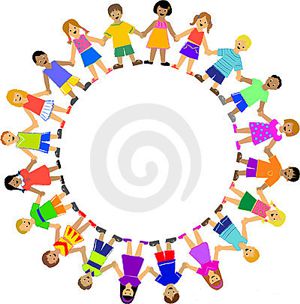 VRTILJAK IGRE IN USTVARJANJA
„Igra in ustvarjanje sta pomembna dejavnikaza razvoj motorike in senzorike.“ 
	- Za učence 1. razredov
		- Število ur na letni ravni: 25 			
Izvajalka: Renata Trbanc
Ustvarjali  in igrali se bomo ob ponedeljkih v času predure 
(7.30 – 8.15)
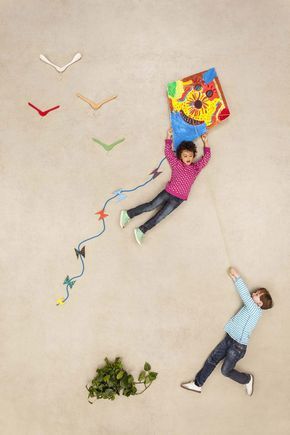 Interesna dejavnost bo vključevala različna področja:	od igranja, gibanja, druženja, ustvarjanja do                                               petja, plesa in poslušanja pravljic.   
Dejavnosti: - različne igre v razredu in v telovadnici:                        socialne, družabne, športne, zabavne igre, miselne igre, igre vlog, kmečke, rajalne igre,  		- zabavali se bomo ob matematiki: logika, uganke, rebusi,			- likovno ustvarjali brez meja, 				- prebujali se bomo s pravljicami,					- si zapeli ali zaplesali, 						- kaj opazovali, raziskali, 
                                                                                                   	- ali si le kaj lepega povedali … 
                                               Pridi in se veseli z nami tudi ti!
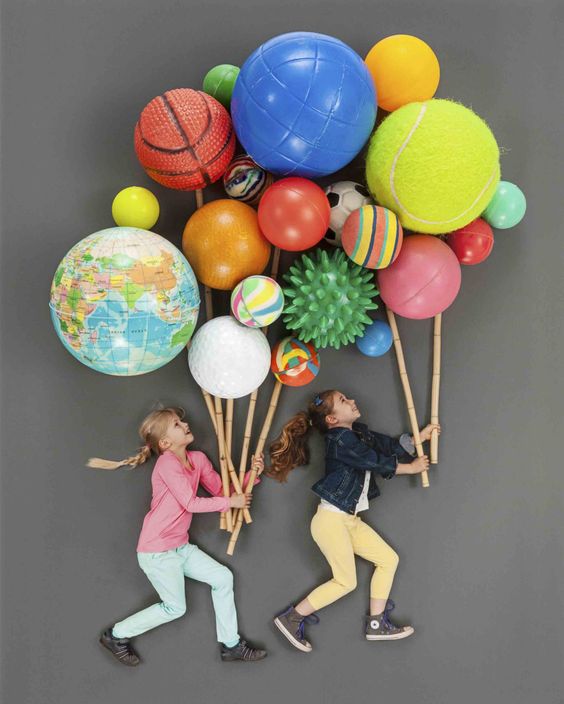